Validation of genomic reliability and gains from phenotypic updates
Paul VanRaden and Jeff O’Connell*
Animal Genomics and Improvement Laboratory
Agricultural Research Service, USDA, Beltsville, MD
*University of Maryland-Baltimore
paul.vanraden@ars.usda.gov
Topics
Methods to compute genomic reliability
Summarized by Liu et al (2017)
GREL compared by Sullivan and Jakobsen (2014)
Simple validation of genomic reliability 
Do actual EBV changes agree with published REL?
Examples from USA and Intergenomics 
Gains in reliability from more frequent updates
Similar math can determine the value of re-estimating marker effects more often
REL calculation vs. validation
REL estimation
Adjust theoretical REL such as from SNP-BLUP-REL or from size of reference population
Use prediction error variance (PEV) because correlations are biased downward by selection
REL validation
Similar to validating EBVs using truncated data
Examine published REL for 6 traits and Net Merit
Examine 3 breeds (HOL, JER, BSW) on USA scale
Genomic reliability theory
Selection reduces variance such that Var(EBV) < REL * Var(BV), but not prediction error variances (PEV):
PEV = Var(EBV – BV) = (1 – REL) Var(BV) 
Variance of EBV differences are proportional to the difference in reliabilities regardless of selection. If EBV1 and EBV2 are earlier and later genomic evaluations with reliabilities REL1 and REL2, then
Var(EBV2 – EBV1) = (REL2 – REL1) Var(BV)
If REL2 is known, high, and accurate, then solve for
REL1 = REL2 – Var(EBV2 – EBV1) / Var(BV)
Data to validate genomic reliability
Published genomic evaluations from April 2014
Published genomic evaluations from April 2017
SD of difference in genomic PTAs
REML estimates of true TA SD from Interbull MACE
Example for Holstein protein validation bulls:
Average published REL1 was 0.76, REL2 was 0.95, SD of change was 8.4, and REML TA SD was 17.5. The observed REL1 for protein was calculated as
Observed REL1 = 0.95 – (8.4)2 / (17.5)2 = 0.72
Observed vs. published reliability, 2014
Observed vs. published reliability, BSW
Discussion of BSW results
Same software used by USA and Intergenomics
Same data except PA in USA vs. Pedigree Index in IG
Bias from dam’s PTA and extra weight on PA
Yield heritability reduced from 35% to 23% in Dec 2014
Small test used only 41 bulls with > 50 US daughters
Full test with all 475 IG bulls gave observed REL much more similar because USA and IG both have only PI for foreign MACE bulls
Phenotypic update frequency
Suppose reliability increases steadily from REL1 to REL2 across a year. 
The gain in reliability from n updates per year (RELn) instead of 1 annual update should average:
RELn = .5 (REL2 – REL1) (n - 1) / n
Suppose bulls increase from 75% REL1 to 91% REL2 when 4 years old (no daughters to many daughters). 
Minimum gain is 0% with an annual update because the bulls would stay at 75% for the whole year.
Maximum gain is 8% with instant updating. Bulls would average (75 + 91)/2 = 83% during that year.
HOL NM$ average reliability by age
Phenotypic update frequency
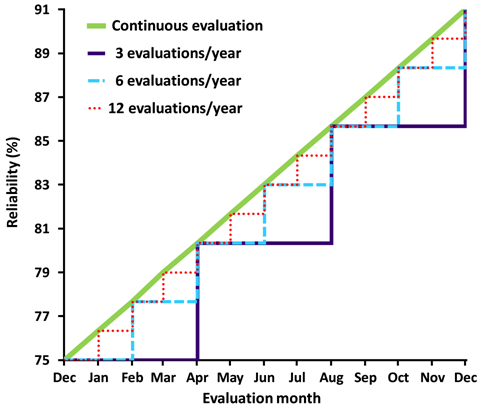 Reliability gains by update frequency
Assuming  that REL begins at 75% and is 91% 1 year later for proven bulls
and begins at 73% and is 75% 1 year later for young bulls.
Conclusions
Exact calculation of genomic reliability is hard, but validation is easy
Published USA REL averaged 2% too high for HOL, 3% too low for JER, and 1% too low for BSW
Published Intergenomics REL averaged 4% too low for BSW traits because observed REL were higher
Updating marker effects more frequently than 3 times per year could improve average REL up to 2.5% for recently proven bulls but < 0.3% for young animals
Acknowledgements
Interbull Working Group on Genomic Reliability (Zengting Liu, Martin Lidauer, Mario Calus, Vincent Ducrocq, Haifa Benhajali, and Hossein Jorjani)
Council on Dairy Cattle Breeding and Intergenomics for data
Suzanne Hubbard for graphs
USDA-ARS project 1265-31000-101-00, “Improving Genetic Predictions in Dairy Animals Using Phenotypic and Genomic Information”